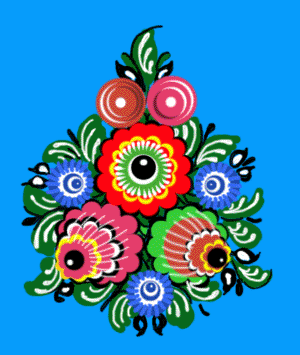 Тесты для 3 классов
МБОУ СОШ №14 г. Уссурийск
Городецкая росписьгжельская росписьхохломская роспись
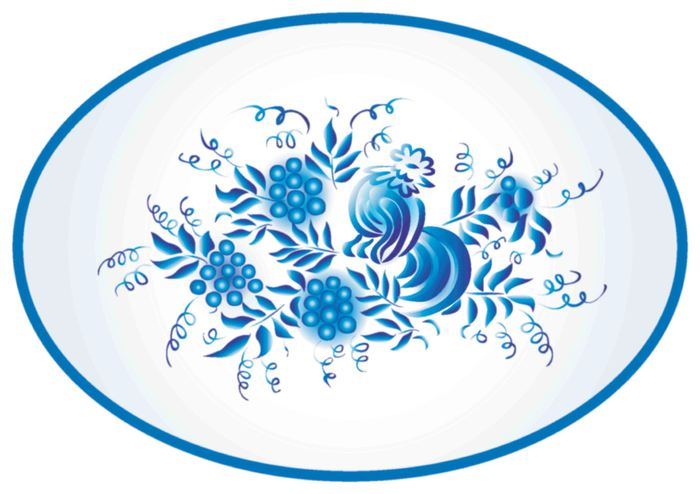 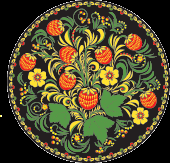 1
Назовите  вид                             росписи
А) Хохломская

Б) Гжельская

В)  Городецкая
2
Назовите вид росписи:
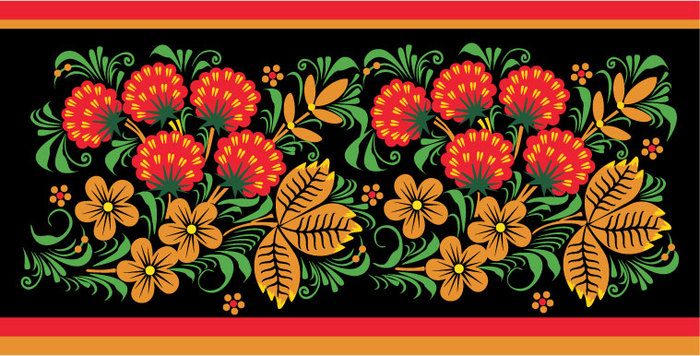 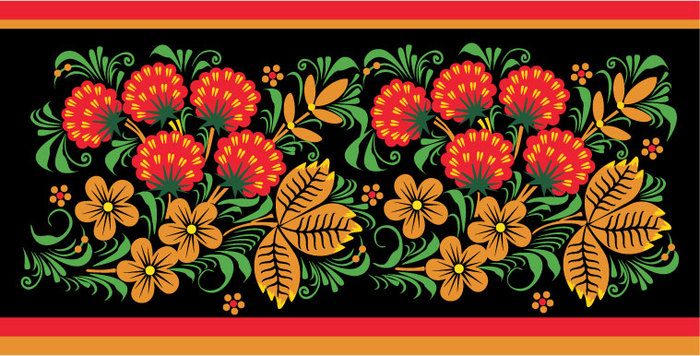 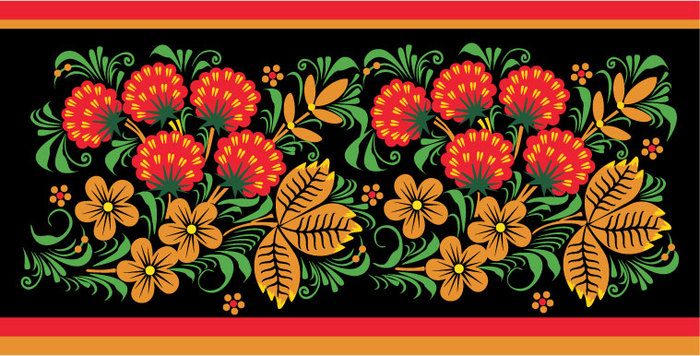 А) Хохломская

Б) Гжельская

В) Городецкая
3
Назовите вид росписи:
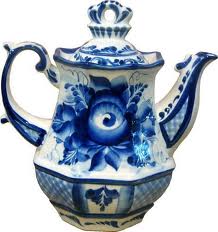 А) Хохломская

Б)  Гжельская

В) Городецкая
4
В  стихотворение  Вместо  точек вставьте подходящее  словосочетание
Жёлтый вечер,  …,
И купавки, как огонь,
Птицы смотрят из ларца-
Чудо роспись Городца!
А) чёрный кот

Б) чёрный конь

В) чёрная пантера

Г) чёрный пёс
5
Элементы  какой  росписи  здесь перечислены:
Завитки
Дуги
Полосочки
Травинки
Сеточки
Точки
А) Городецкая


Б) Хохломская


В) Гжельская
6
Элементы   какой   росписи здесь   изображены?
А) Городецкая

    Б)  Хохломская

    В)  Гжельская
7
По   этому  цветосочетанию  мы узнаём  гжель:
А) Зеленовато–голубое

Б) Сине–голубое

В) Зелёно-синее

Г) Золотисто-жёлтое
8
Как  называется  вид  орнамента  хохломской  росписи, когда…Листья  и  цветы нарисованы  в  виде  золотых завитков  на  красном  или чёрном фоне
А)  «Травка»
Б)   «Ягодка»
В)   «Кудрина»
9
Какой  самый  излюбленный  узор  у гжельских  мастеров:
А) пион

Б) ромашка

В) роза

Г) астра
10
Завершающий  этап  городецкой  росписи называют  «оживкой»,  т. к.  именно после  неё  весь рисунок словно оживает. «Оживку» делают:
А) синей и чёрной краской

Б) белой и серой краской

В) белой и чёрной краской

Г) бежевой и зелёной краской
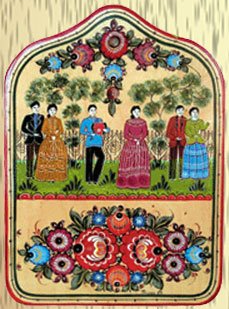 11
Ответы:
1 (В) Городецкая роспись
2 (А) Хохломская роспись
3 (Б) Гжельская роспись
4 (Б) Чёрный конь
5 (В) Гжельская роспись
6 (А) Городецкая роспись
7 (Б) Сине-голубое
8 (В) Кудрина
9 (В) Роза
10 (Б) Белой и чёрной краской
Чекирова В. Е.